WPCompton Sources
C. Vaccarezza
Outline
The WP:
A. Bacci, I. Drebot, A. Giribono, V. Petrillo, L. Serafini, C. Vaccarezza
Scientific case
The ELI-NP expertize
1 GeV Compton source first results
Gamma-ray Compton Sources
Thanks to the extremely advanced characteristics:
energy, tunability, mono-chromaticity, collimation, brilliance, time rapidity, polarizability etc.
the new generation of Compton Sources will play a critical role for advanced applications in many fields: Nuclear resonance fluorescence, Nuclear photonics with (γ-p) (γ-n) reactions, New medical isotopes production, Material studies, Radioactive waste management and isotope identification, High brilliance Neutron sources ecc. ecc.

ELI-NP, the Nuclear Physics Pillar of ELI
is building an advanced Compton Source (Gamma Beam System) aiming at making a substantial step forward in g-ray beam performances
In detail:
With a 2.3 eV laser beam and:
75-740 MeV Linac 			2-19.5 MeV 𝜸 beam:
GDR (Giant Dipole Resonance)
1.1 GeV Linac                         45 MeV 	 𝜸 beam:
2nd harm. GDR effects (never observed up to now)
1.35 GeV Linac			60 MeV     𝜸 beam:
Polarized Positron Source
by ICS polarized photons  (P. Musumeci& L. Serafini provate comm., Omori NIM A 500,232, 2003)
ELI-NP GBS
European Collaboration:
Italy: INFN,Un. Sapienza
France: IN2P3, Un. Paris Sud
UK: ASTeC/STFC
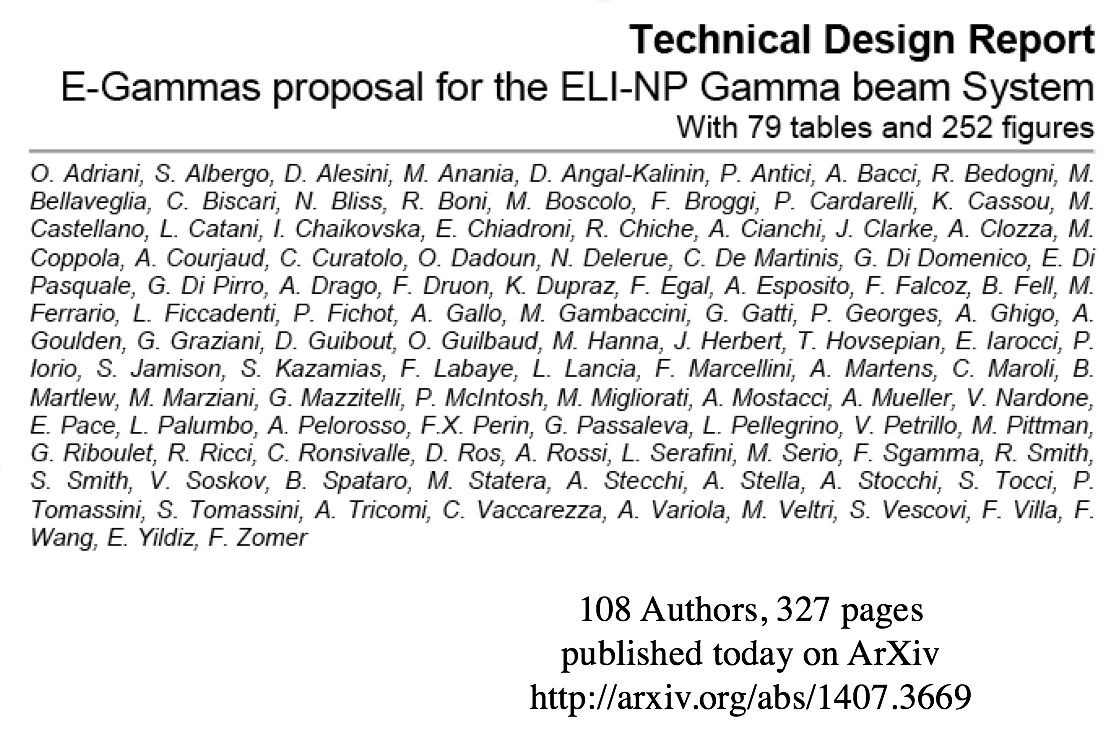 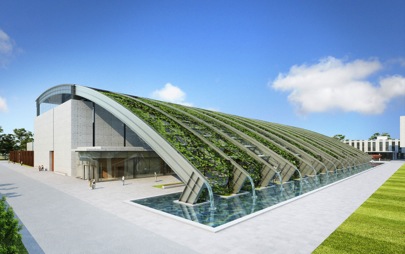 From building delivery:
3.5 MeV 𝜸 beam : 1.5 years
19.5 MeV 𝜸 beam:  3-4 years
EuroGammaS Organisational Breakdown Structure (OBS)Hierarchical management structure, communication routes and reporting links
Governing Board
Institute Partner Members
Industrial Partner Members
Project Coordinator, Machine Leader,  Q&C Manager
Project Coordinator
Luigi Palumbo
IFIN-HH
Technical TEAM
Project Office
Finance Manager
(Sabrina Argentati)
Q&C Manager
(Antonio Napolitano)
Machine Leader
 (Alessandro Variola) INFN
Scientific Coordinator
(Luca Serafini)
Legal Advisors
(Nicolas Castoldi, Fabio MIccoli)
Deputy (Optics)
(Fabian Zomer) CNRS
Deputy (Linac)
(David Alesini) INFN
Deputy (Integration)
(Antonio Falone) INFN
Safety Coordinator
(Sandro Vescovi)
Training Manager
(tba)
Work Packages
WP 03
Accelerating Structures
(David Alesini)
INFN Frascati
WP 01a
Accelerator Physics
(Cristina Vaccarezza)
INFN Frascati
WP 04a
High Power RF & Distribution
(Roberto Boni)
INFN Frascati
WP 02
Optics
(Kevin Cassou)
CNRS
WP 01b
Source 
Physics
(Vittoria Petrillo)
INFN Milan
WP 04b
LLRF & syncrhonisation
(Alessandro Gallo)
INFN Frascati
WP 05
STFC Modules, Magnets & Vacuum
(Neil Bliss)
STFC Daresbury
WP 06
INFN Modules 
(Sandro Tomassini)
INFN Frascati
WP 07
Diagnostics
(Andrea Mostacci)
INFN Frascati
WP 02B
Interaction chambers 
(Herve Rocipon)
Alsyom
WP 11a
CAD/3D integration layout
(V. Pettinacci) INFN
WP 11c
Electrical Power
(Ruggero Ricci) INFN
WP 11d
Cooling & Air
(Ugo Rotundo)
INFN
WP 08
Control System
(Giampiero 
Di Pirro)
INFN Frascati
WP 09
Gamma Systems
(M. Gambaccini)
INFN Ferrara
WP 10
Radioprotection
(Adolfo Esposito)
INFN Frascati
WP 02A
Lasers
(Franck Falcoz)
Amplitude
New generation γ-source:High Phase Space density electron beams vs Lasers
ELI-NP
Source
Specifications
GBS scheme:r.t. RF linac vs pulsed laser
Based on the electron-photoncollider approach:
Laser
e-
Within the desired bandwidth:
collimation
system
Laser system
e- beam
Courtesy of L. Serafini
Analytical model vs. classical/quantum simulation
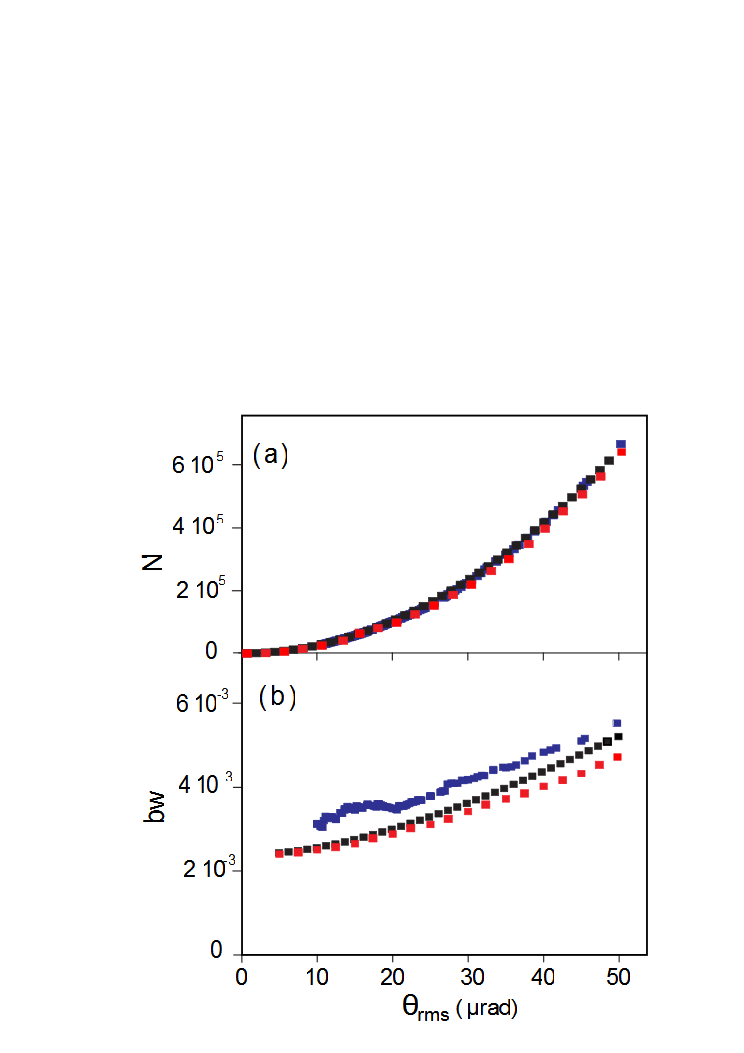 V. Petrillo
Number of
photons
CAIN (quantum
 MonteCarlo)
Run by I.Chaichovska
and A. Variola
TSST (classical)
Developed by
P. Tomassini
bandwidth
Comp_Cross (quantum
 semianalytical)
Developed by V.Petrillo
The hybrid scheme for the Linac:
Velocity bunching operation 
Long bunch at cathode for high phase space density :
	Q/n2  >103 pC/(µrad)2
 Short exit bunch (280 µm) for low energy spread (~0.05%)
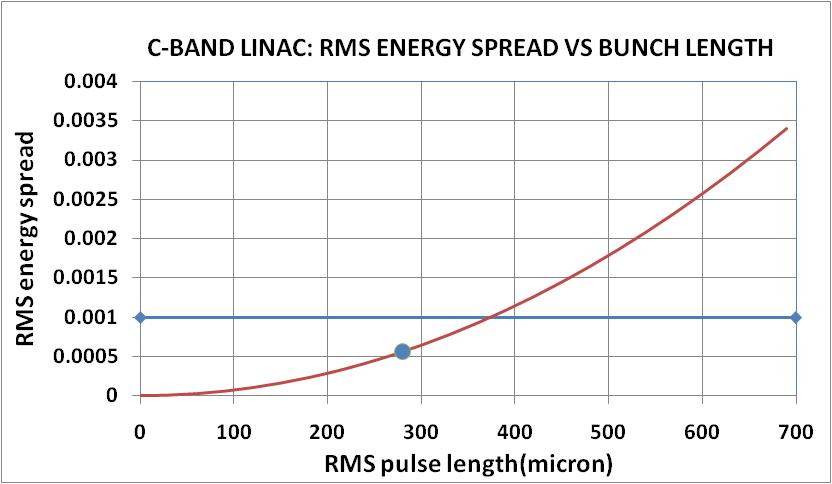 Moderate risk (state of art RF gun, reduced multibunch operation problems respect to higher frequencies, low compression factor<3)
Economic
Compact (the use of the C-band booster meets the requirements on the available space)
Gamma Beam System – Layout
Master clock synchronization  @ < 0.5 ps
e– beam 
dump
Interaction Point
High Energy
Interaction Point
Low Energy
Photogun
multibunch
e– beam 
dump
beam 
coll&diag
beam 
coll&diag
e– beam 
dump
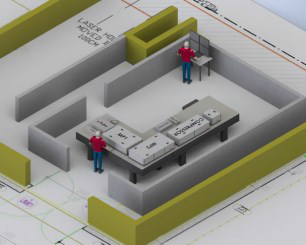 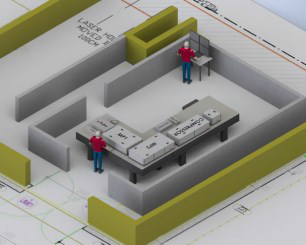 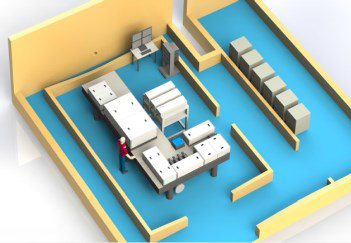 Control
Room
Racks
Room
Racks
Room
e– RF LINAC
High Energy 
720 MeV
Interaction Laser
High Energy
Interaction Laser
Low Energy
Photo–drive Laser
e– source
e– RF LINAC
Low Energy 
300 MeV
Courtesy of A. Variola
Accelerator Bay 1 – Layout
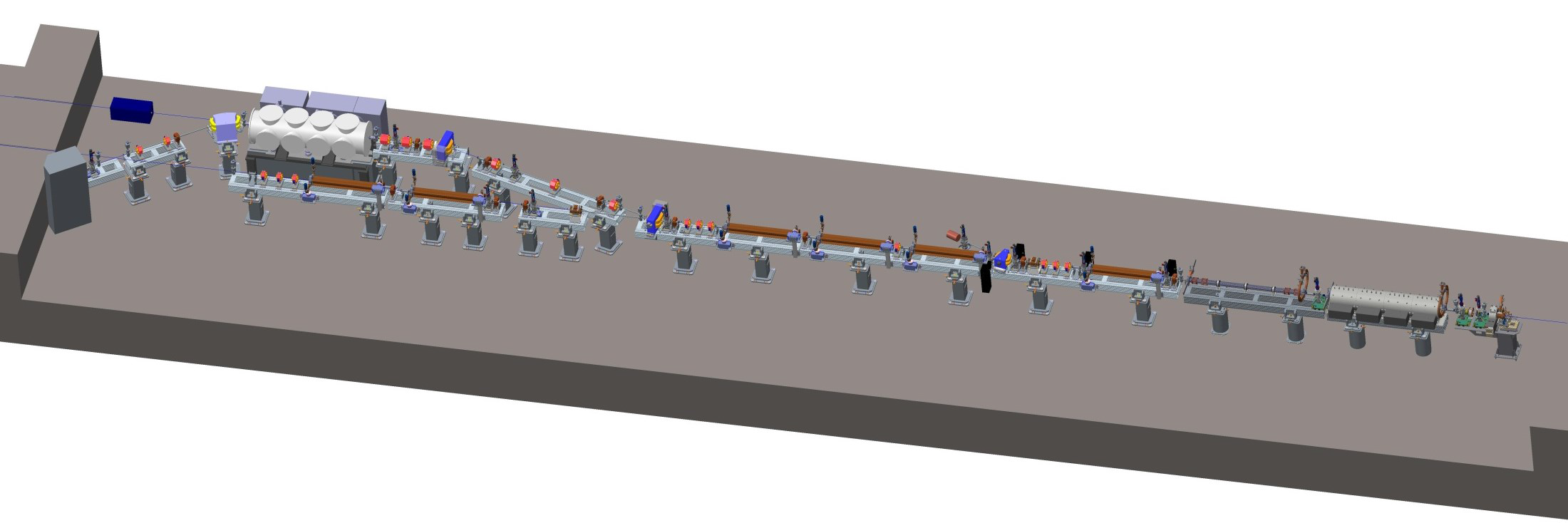 laser beam 
circulator M9
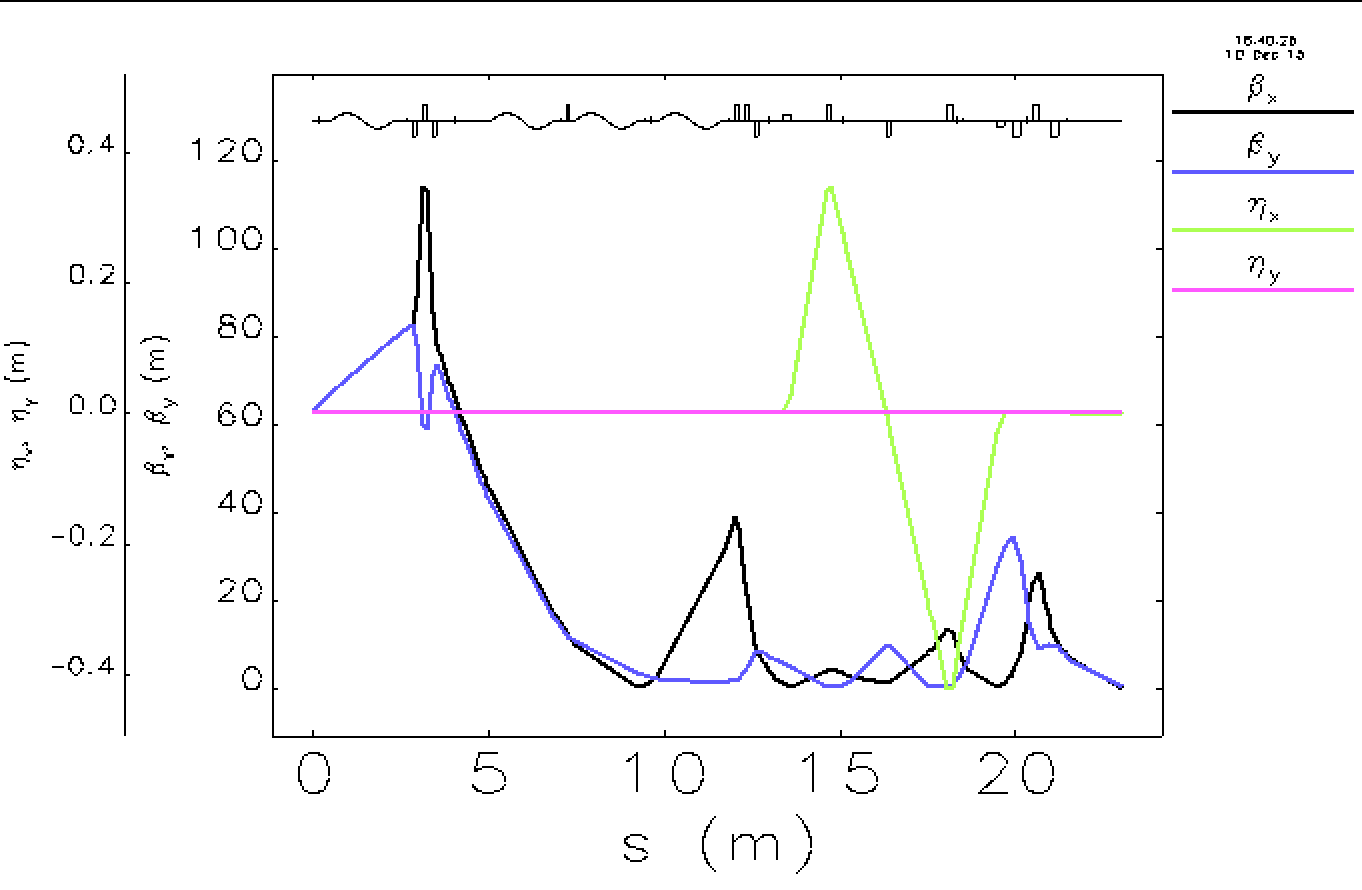 low energy interaction point
300 MeV
beam dump
switching dipole
magnet
C–band 
structures
S–band 
structures
Photogun
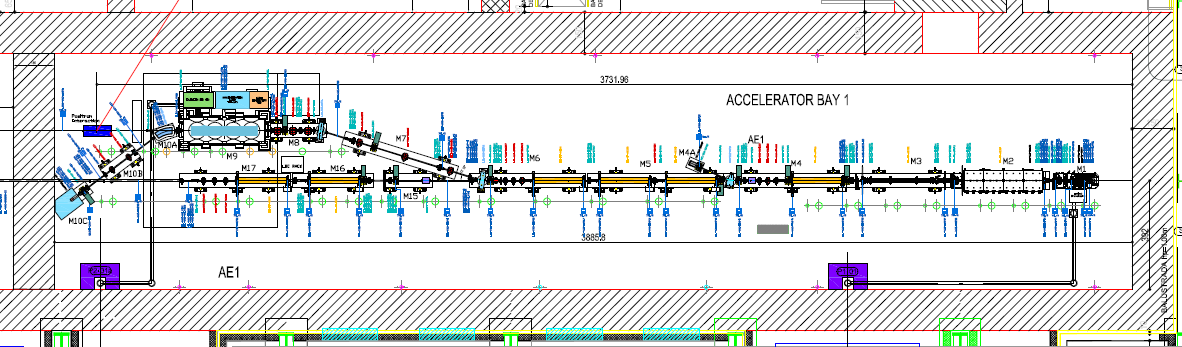 Accelerator Bay 2 – Layout
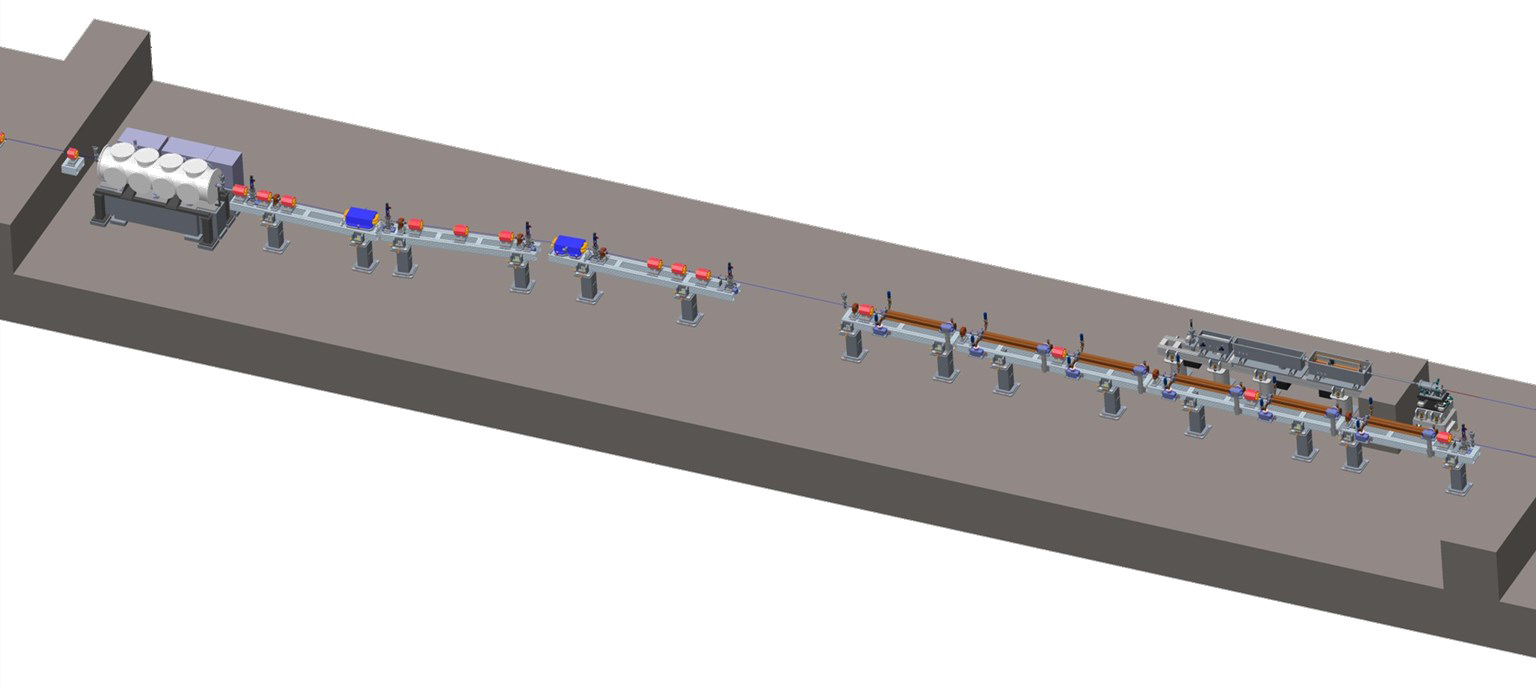 laser beam 
circulator M26
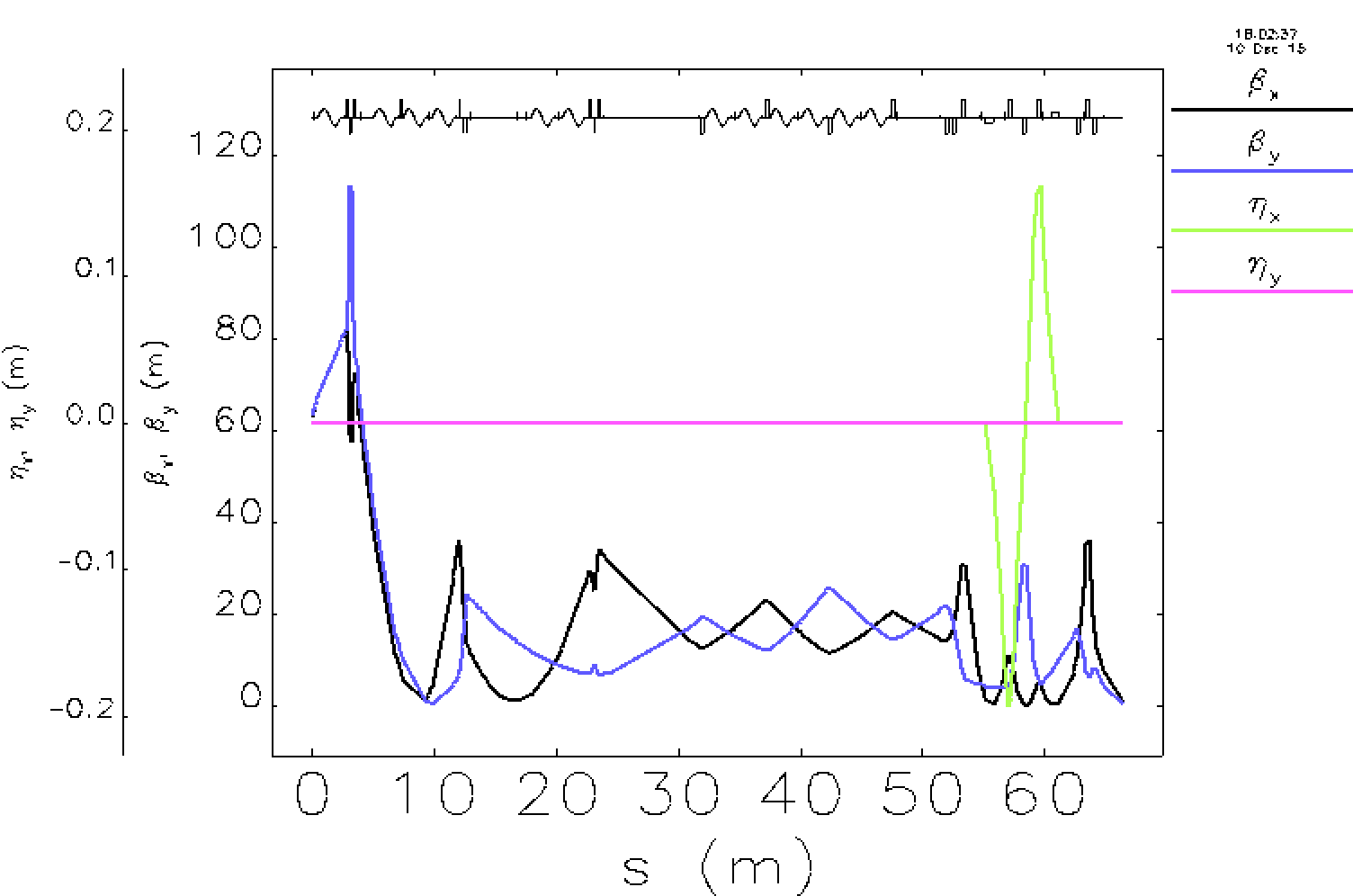 high energy interaction point
switching dipole
magnet
C–band 
structures
low  energy gamma beam diagnostics
low energy collimator
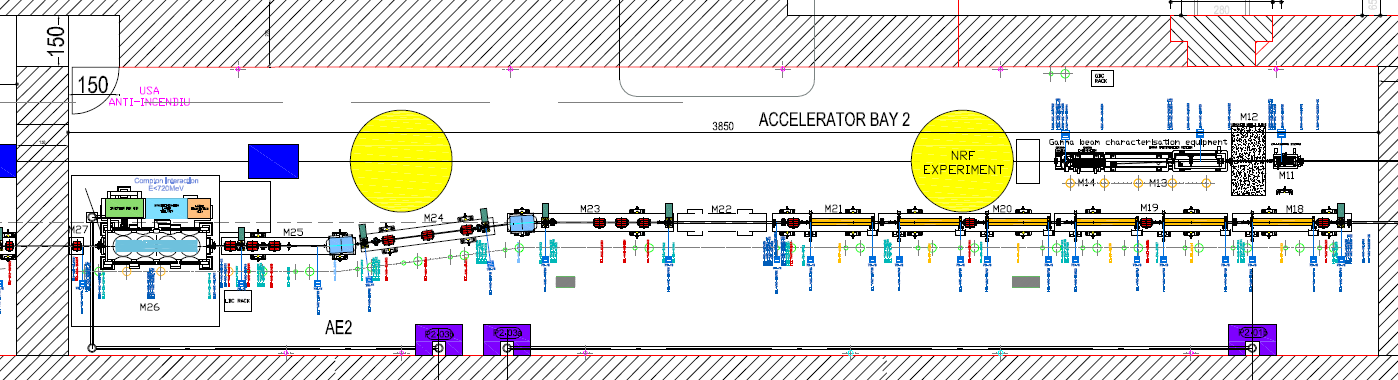 Simulated gamma beams for different energies
The IP Laser ricirculator
Optical system: laser beam circulator (LBC)for J-class psec laser pulses focused down to mm spot sizes
Electron beam is transparent to the laser (only 109 photons are back-scattered at each collision out of the 1018 carried by the laser pulse)
Circulator principle
PARAMETERS = OPTIMIZED ON THE GAMMA-RAY FLUX
2 high-grade quality parabolic mirrors
Aberration free
Mirror-pair system (MPS) per pass
Synchronization
Optical plan switching
Constant incident angle = small bandwidth
Laser power = state of the art
Angle of incidence (φ = 7.54°)
Waist size (ω0 = 28.3μm)
Number of passes = 32 passes
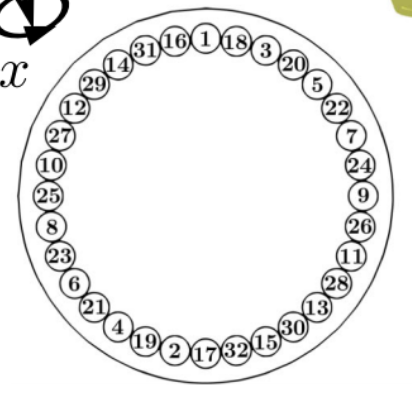 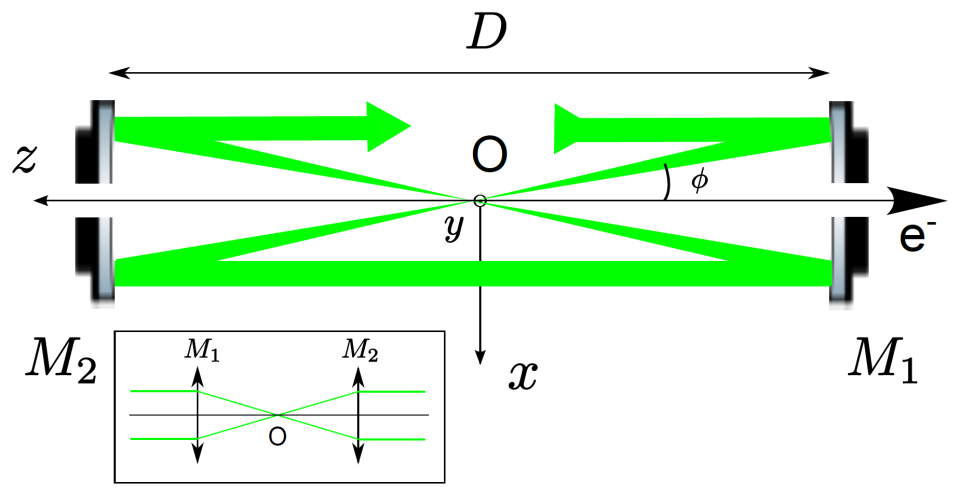 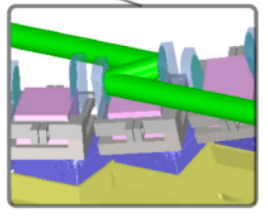 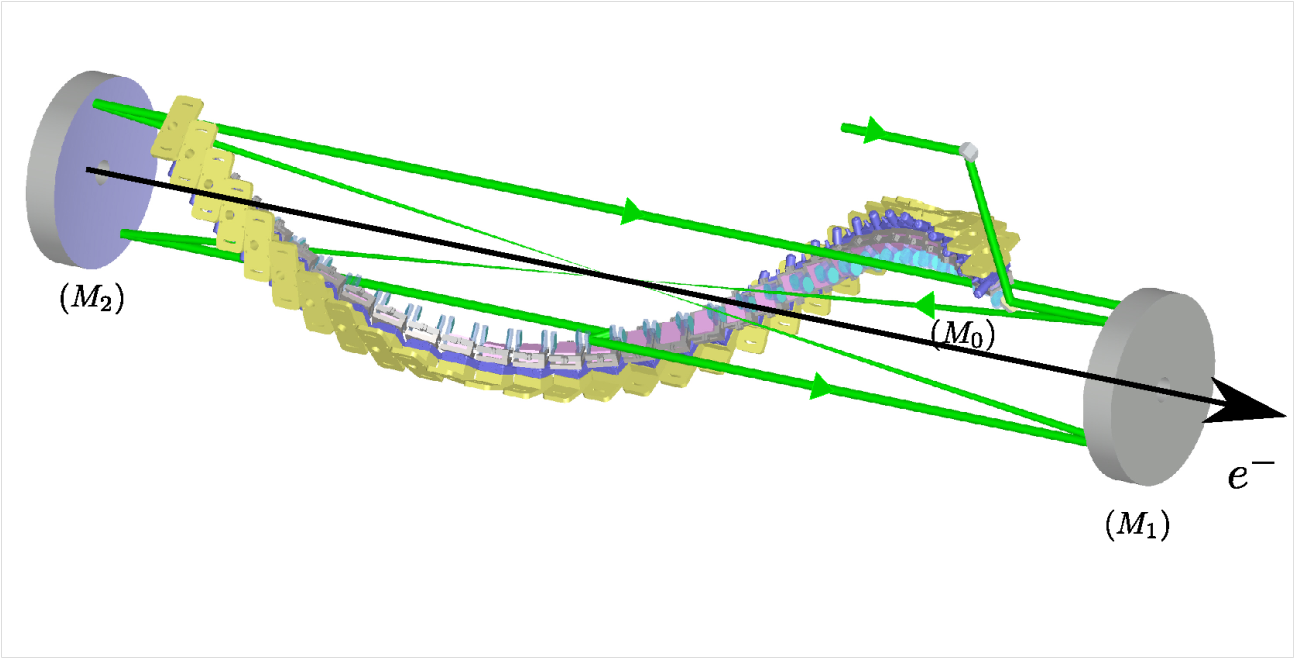 30 cm
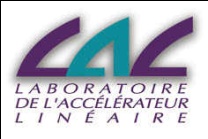 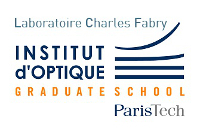 2.4 m
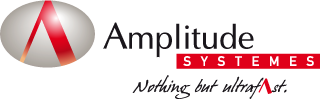 F. Zomer K. Cassou
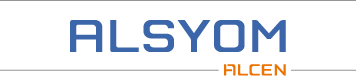 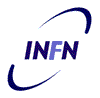 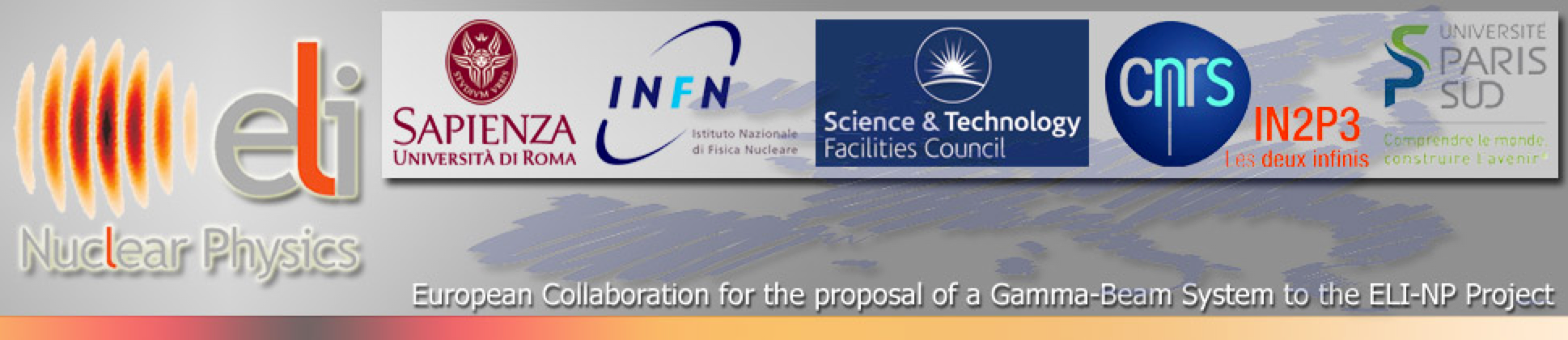 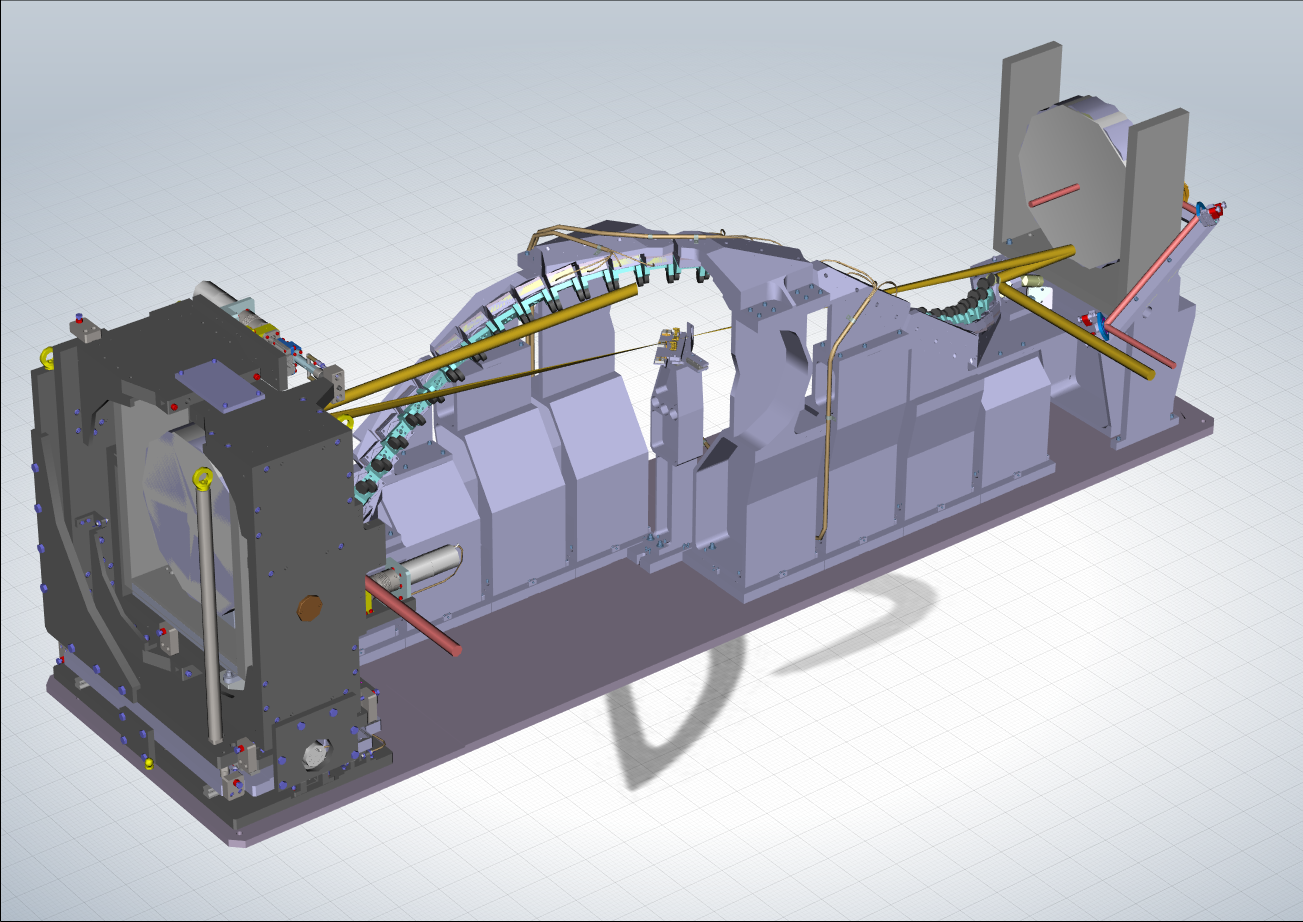 Laser pulse round-trip is about 16 nsec. A fresh electron bunch must be transported and focused at the IP every 16 nsec, for 32 round trips (total of 480 nsec -> need long flat RF pulse)

g-ray beam time structure: micro-pulses carrying about 105 photons within the bandwidth (0.3%-0.5%) with 0.8 psec pulse duration, in trains of 32 micro-pulses, repeating at 100 Hz (10 msec train-to-train separation)
Technical solution: the dragon shape circulator
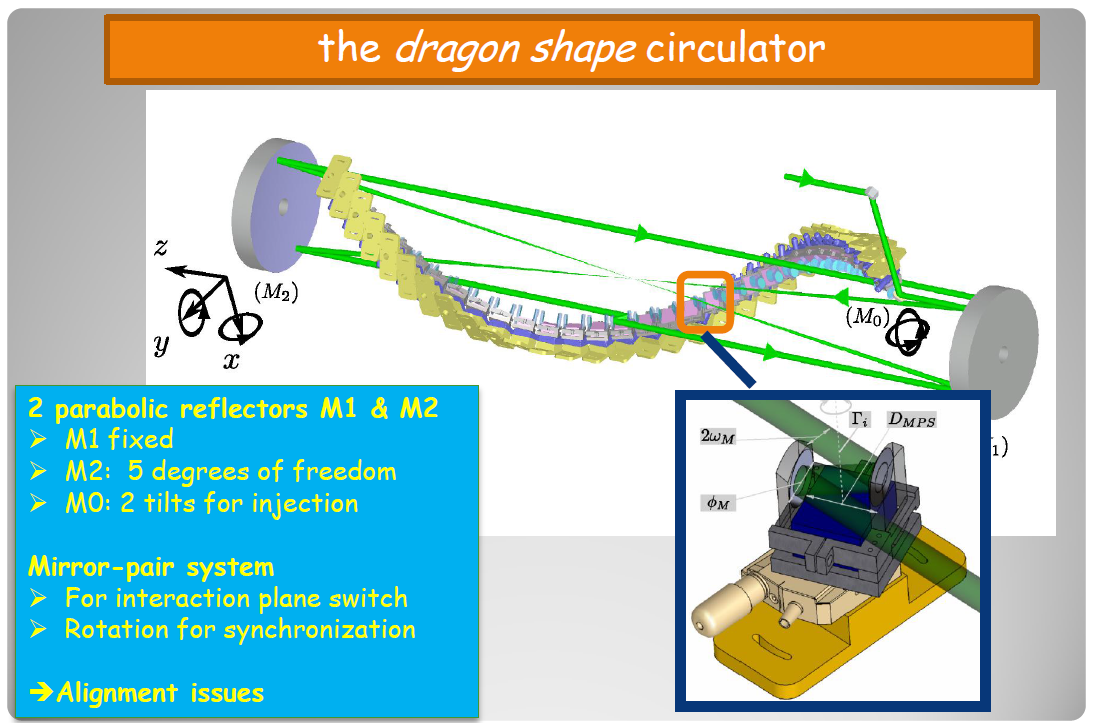 1 GeV e- beam for EUSPARC (6 more C-band sections)
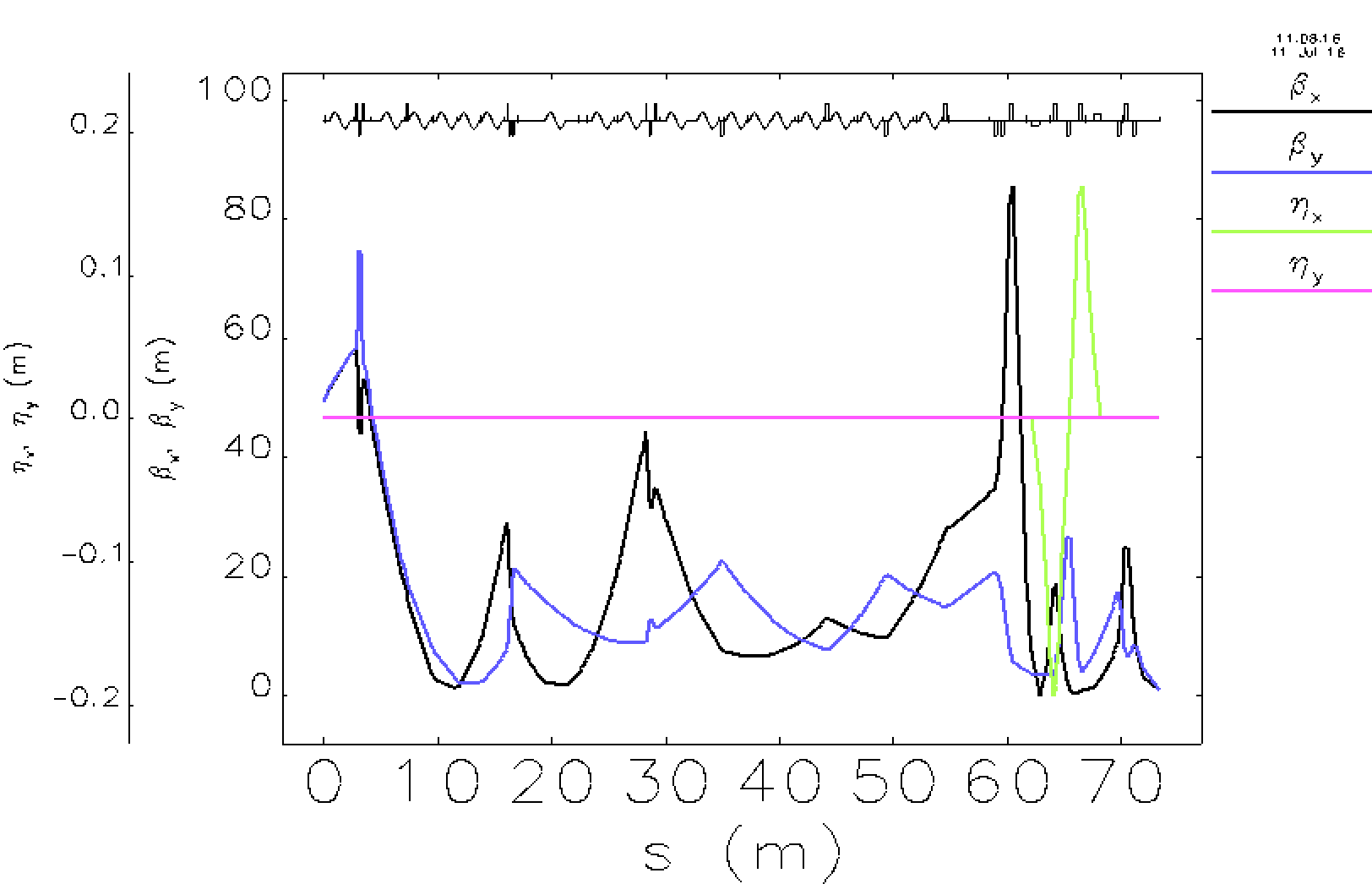 Input and IP beam
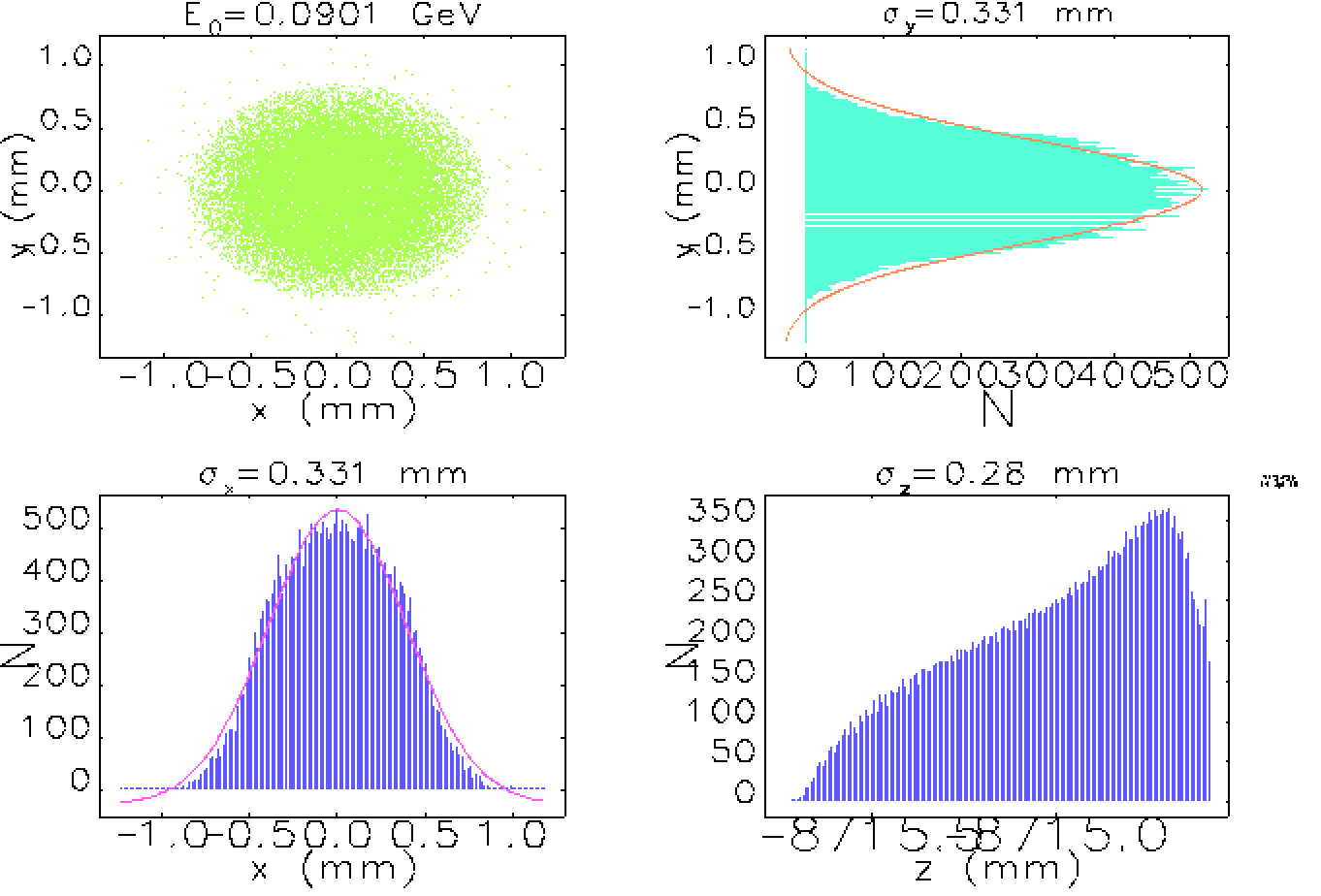 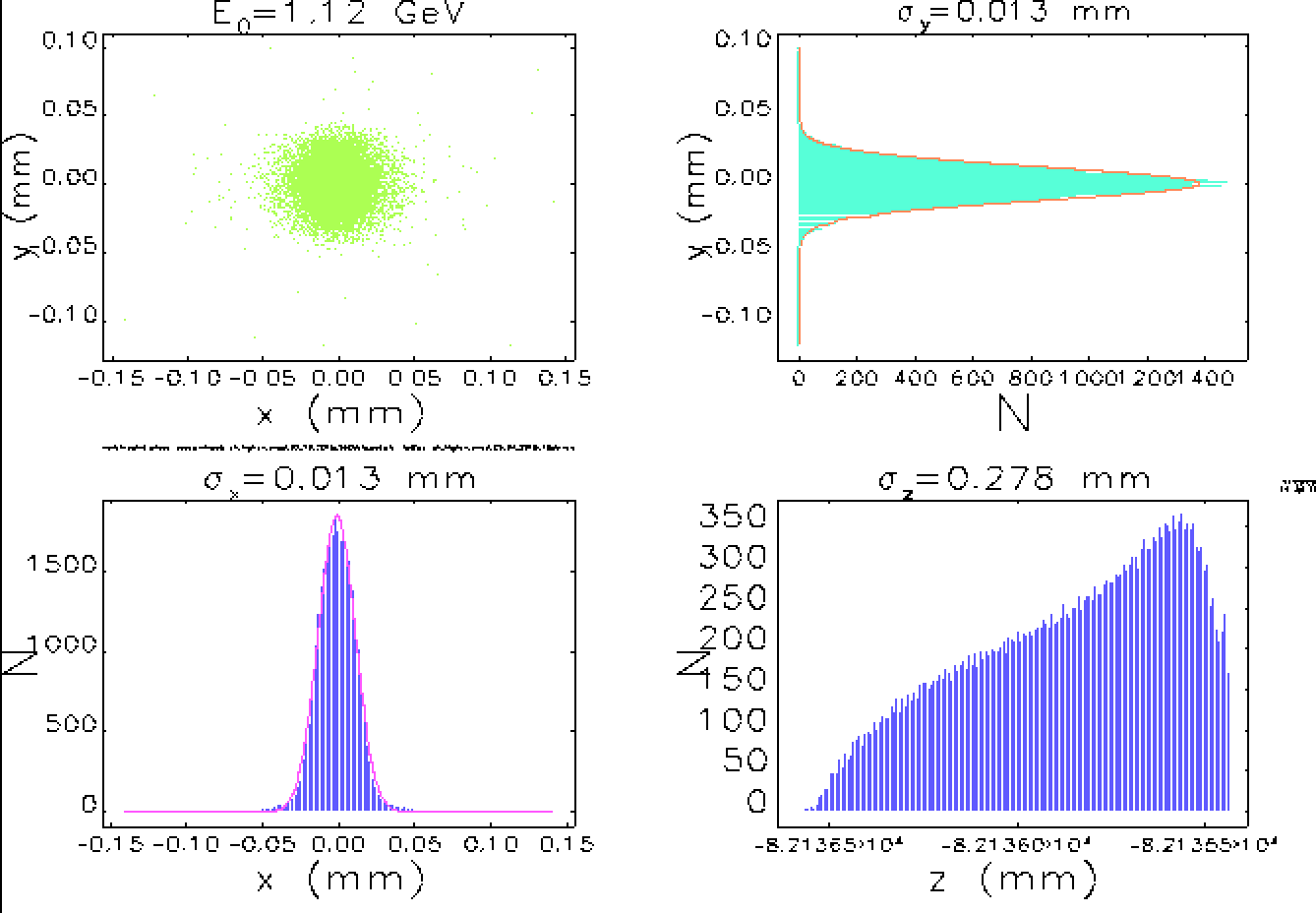 Preliminary 𝛄-results
Charge of the electron 250 pC
 laser 
sigz=0.000278 um, 
laserwl=515.*nm, 
pulseE=0.4 J, 
sigLr=14.*micron, 
w0=2*sigLr, 
rayl=Pi*w0^2/laserwl, 
sigt=1.5*psec,
angle=0,
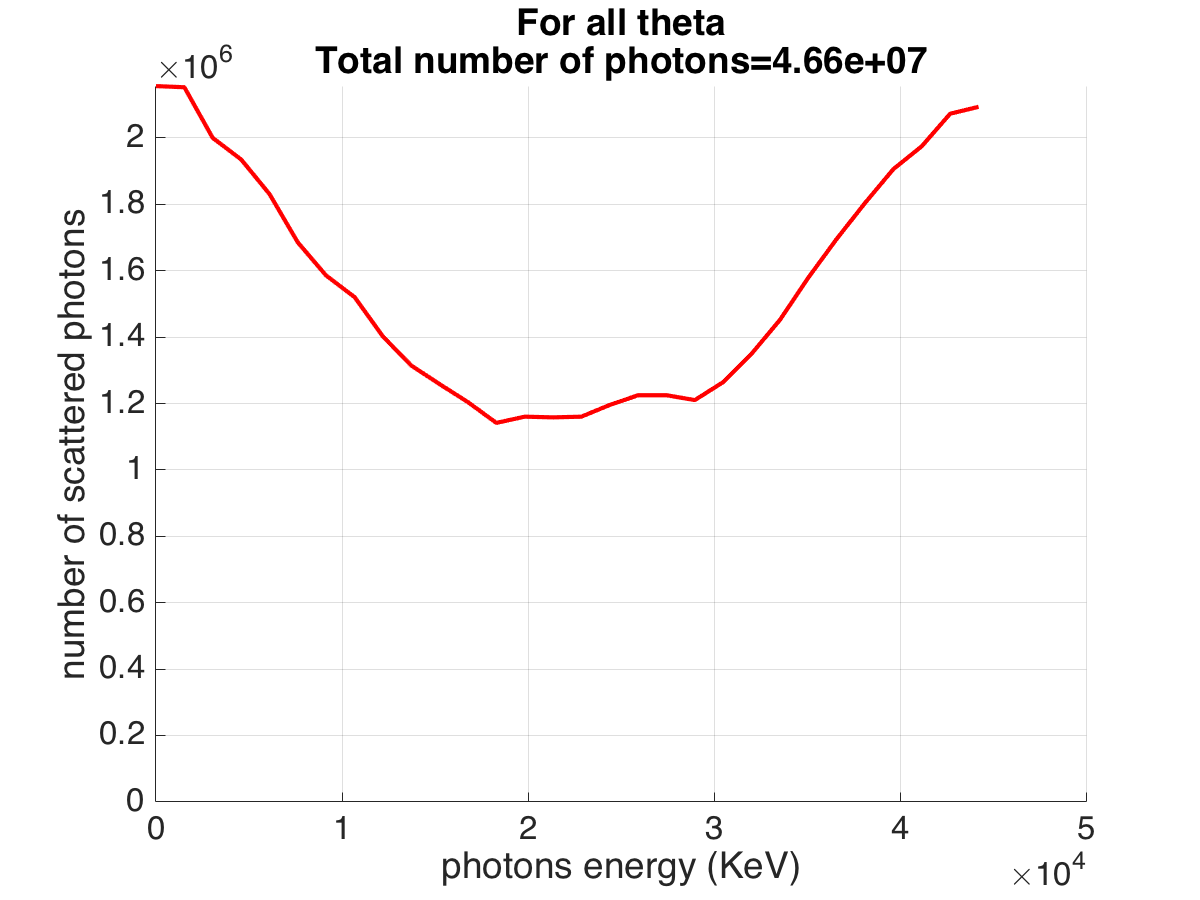 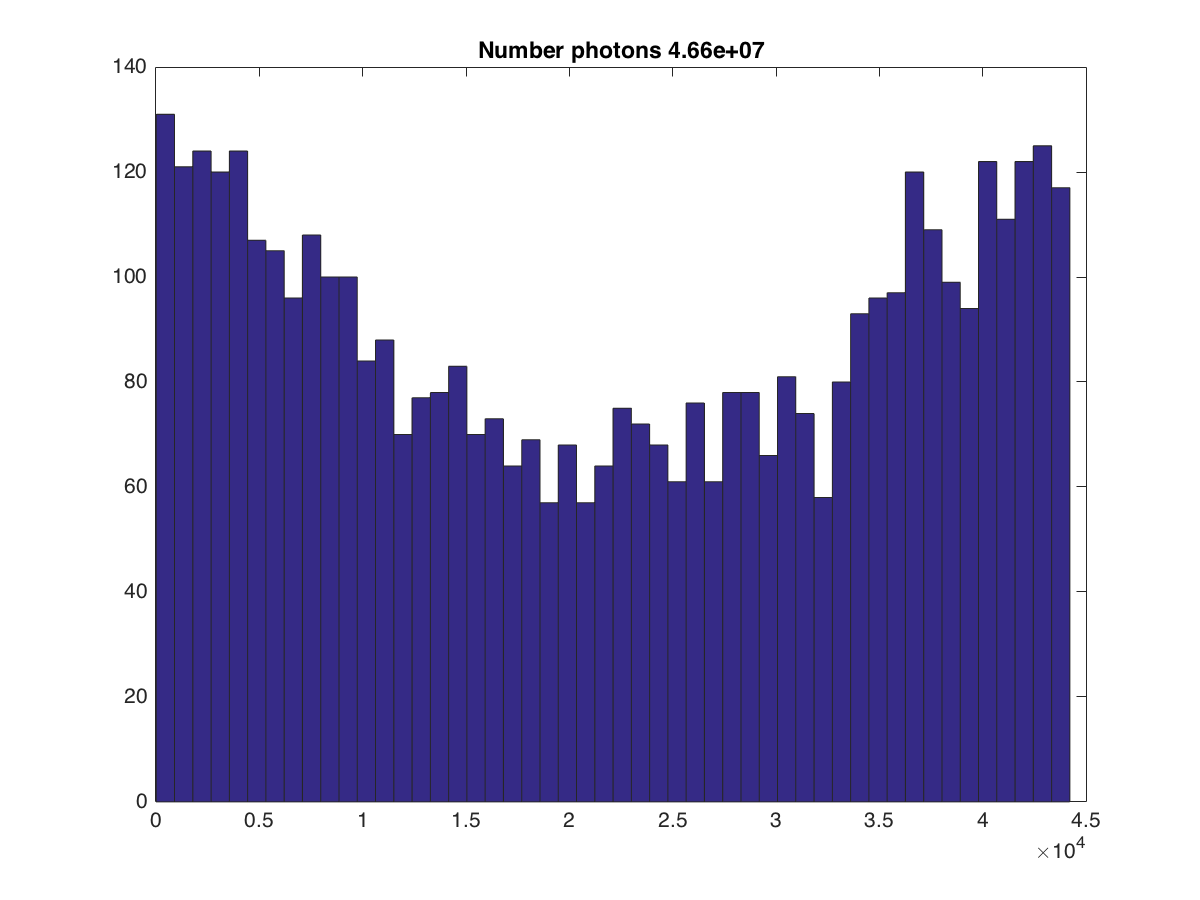 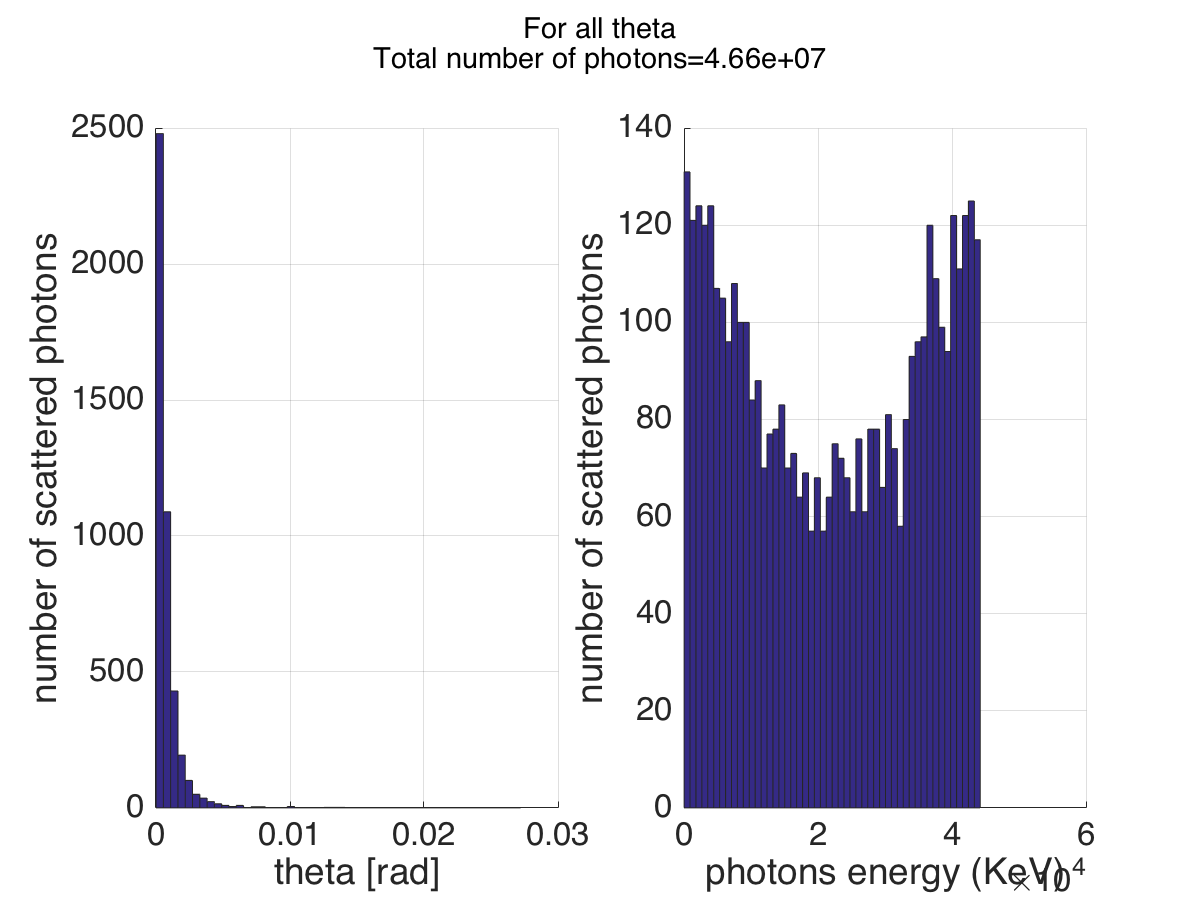 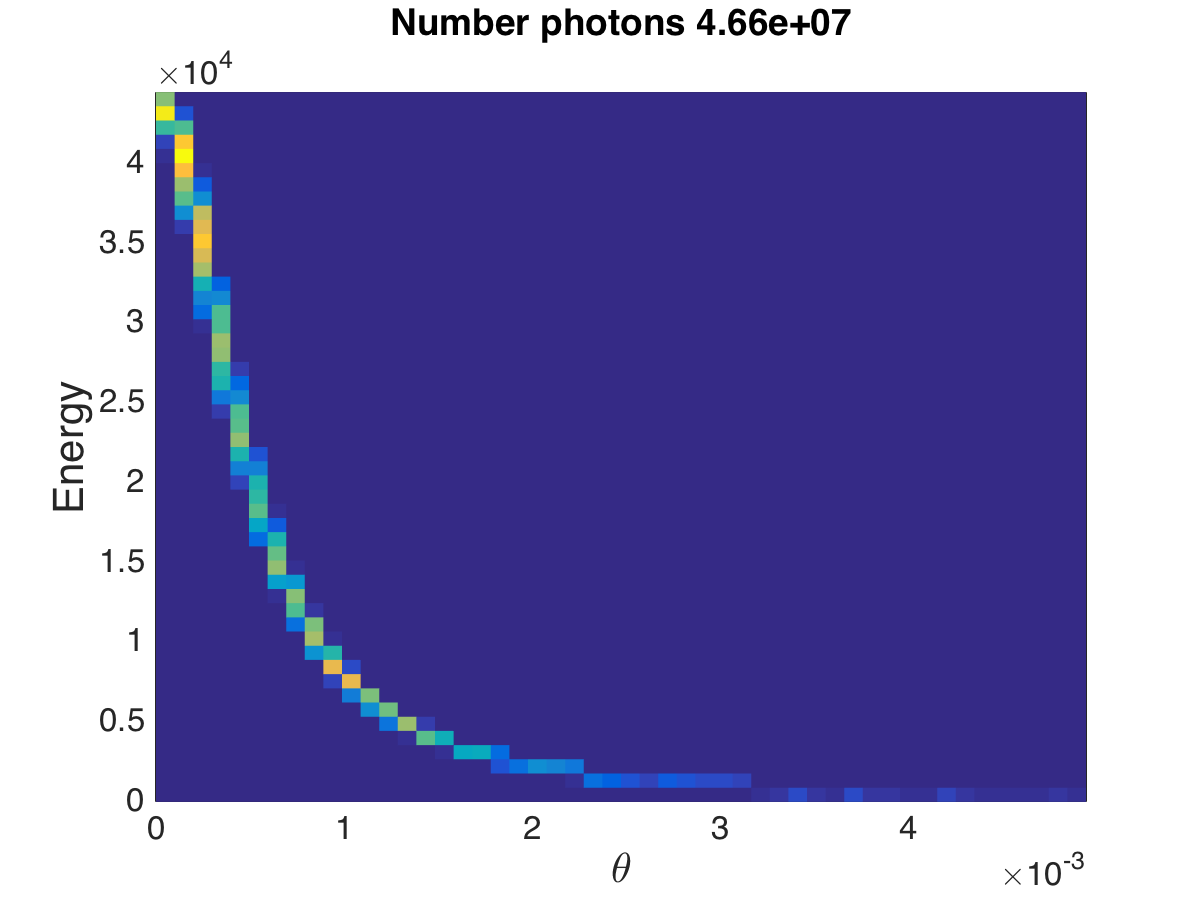 bandwith analysis
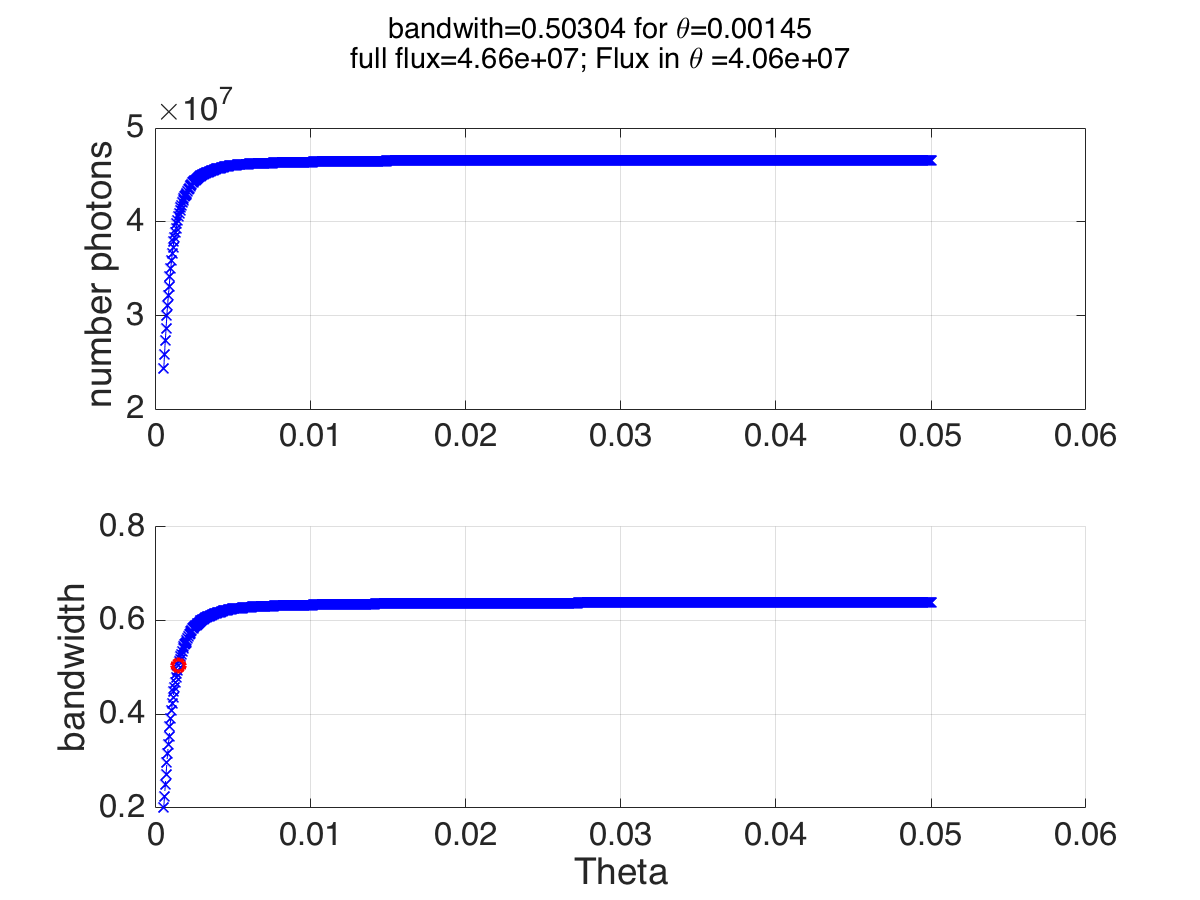 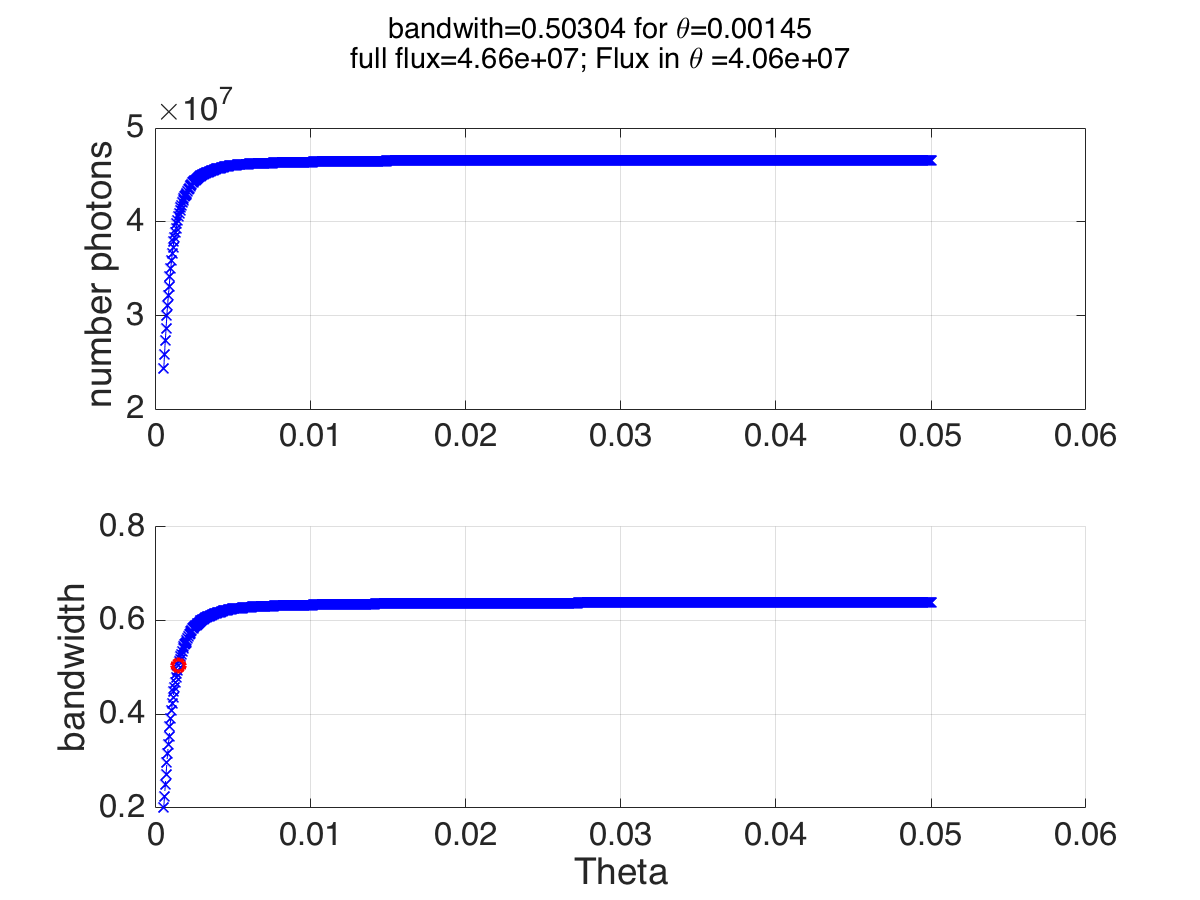 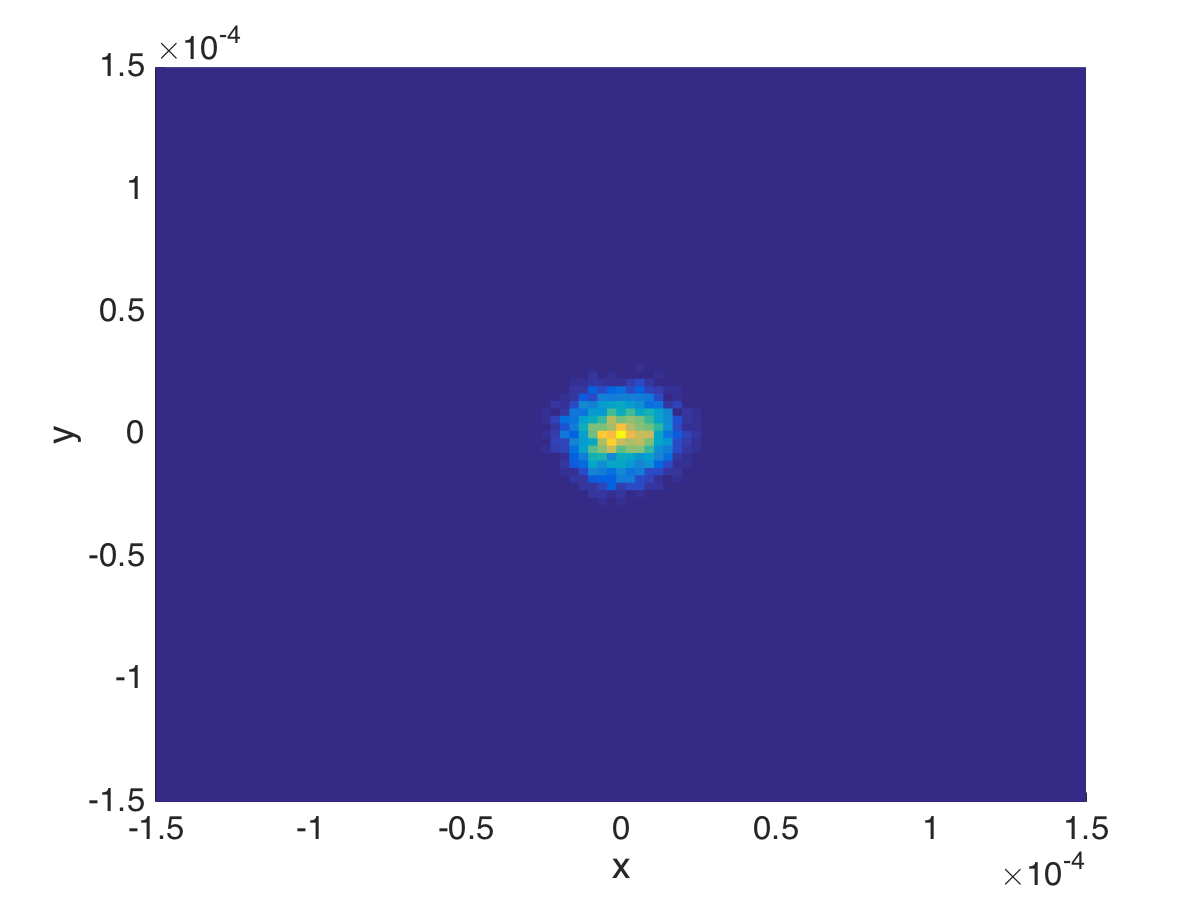 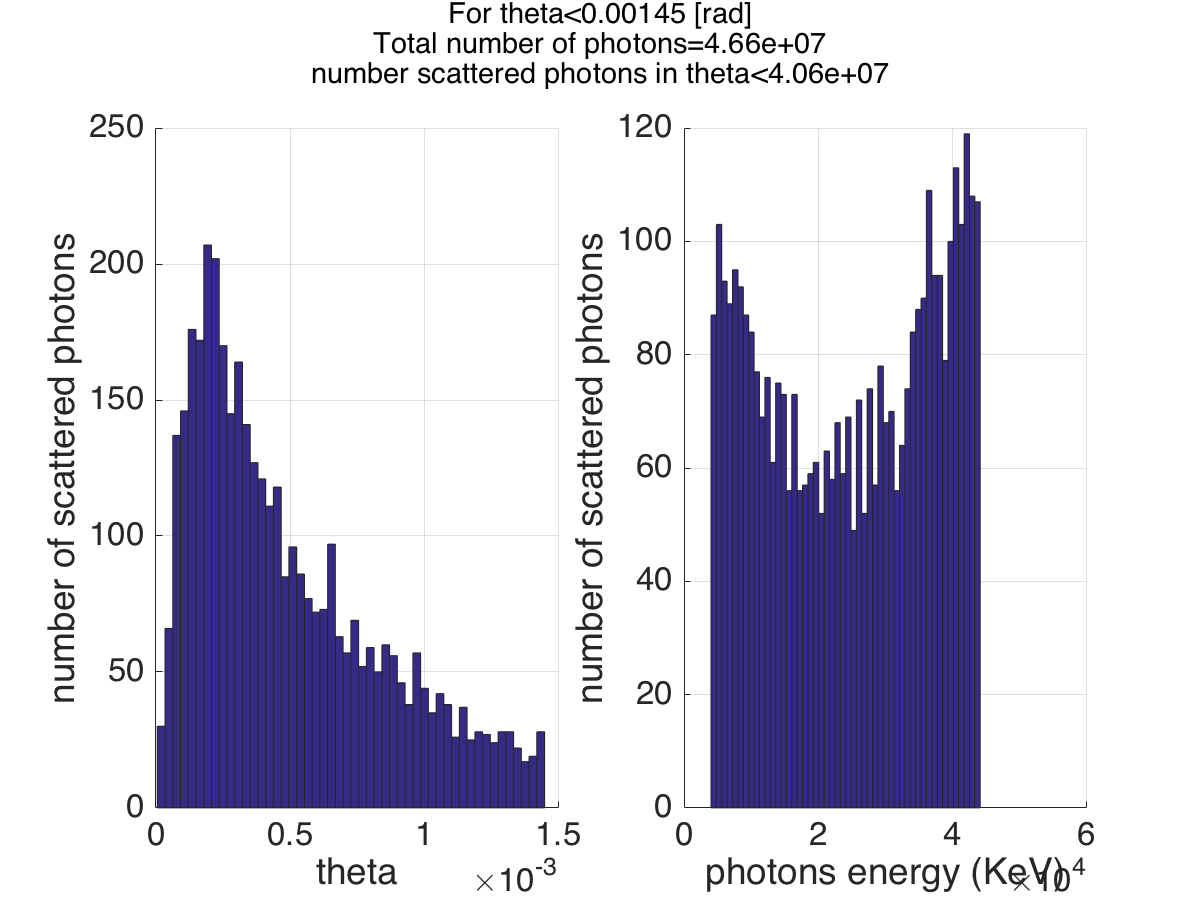 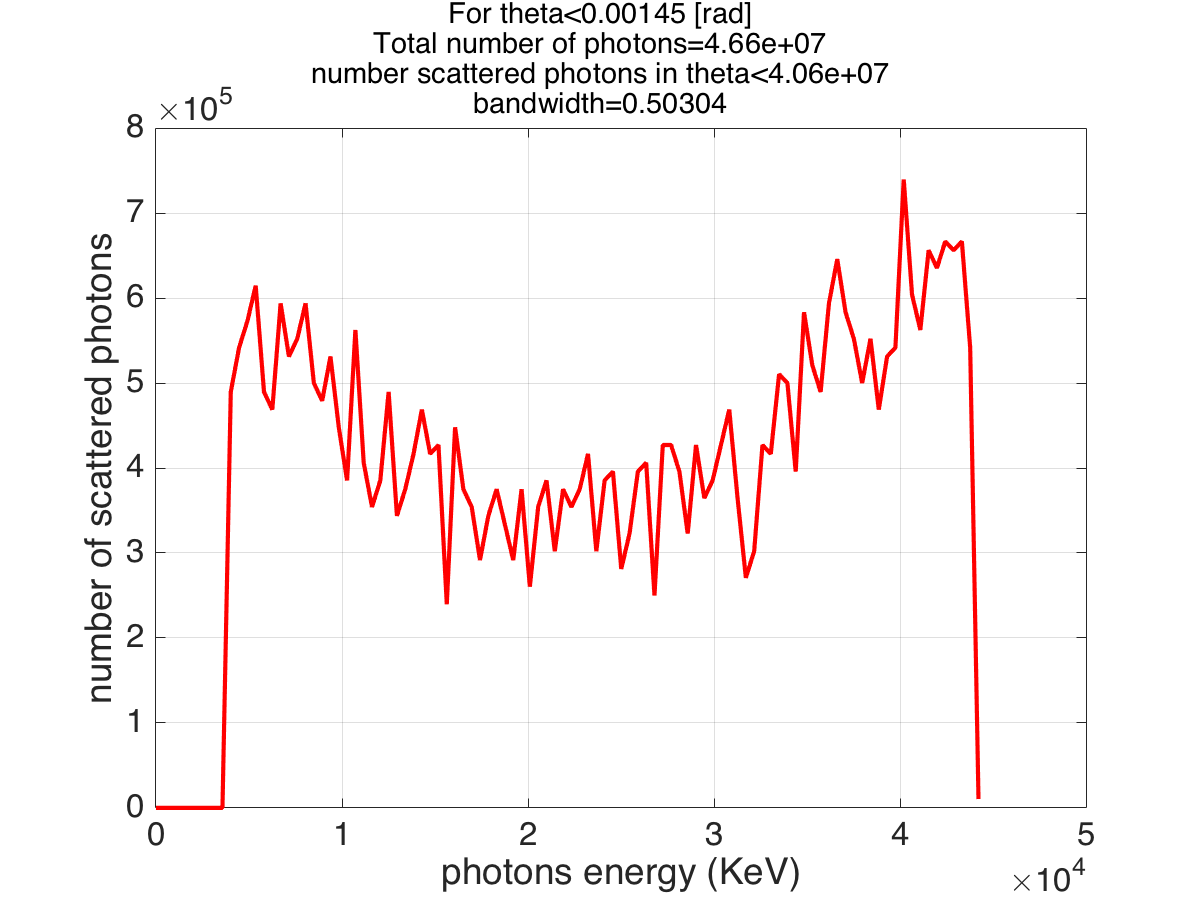 Bandwidth analysis
Collimated case
Sigma_x=14 um
Sigma_x=20 um